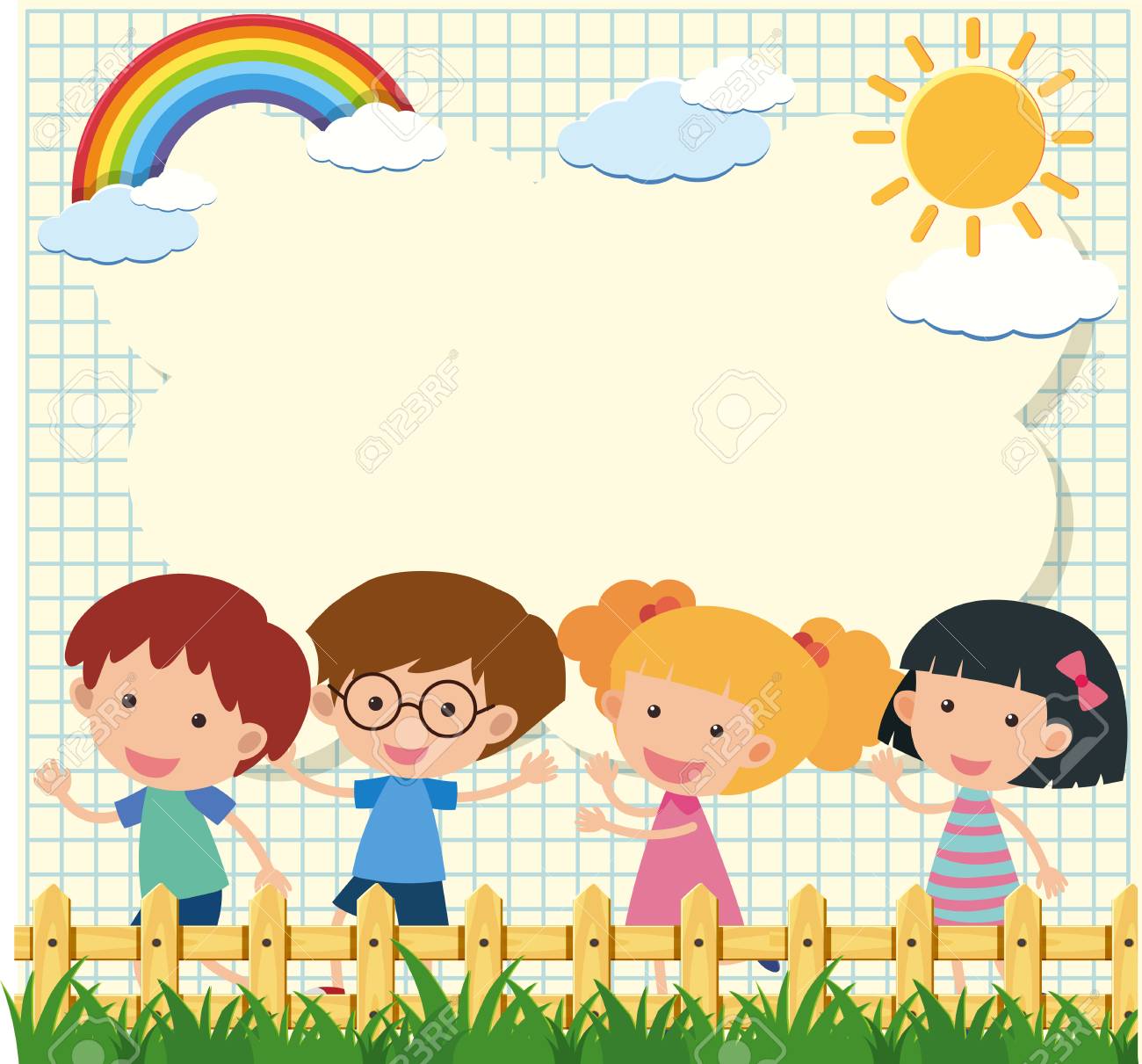 Chào mừng các con 
đến với tiết học
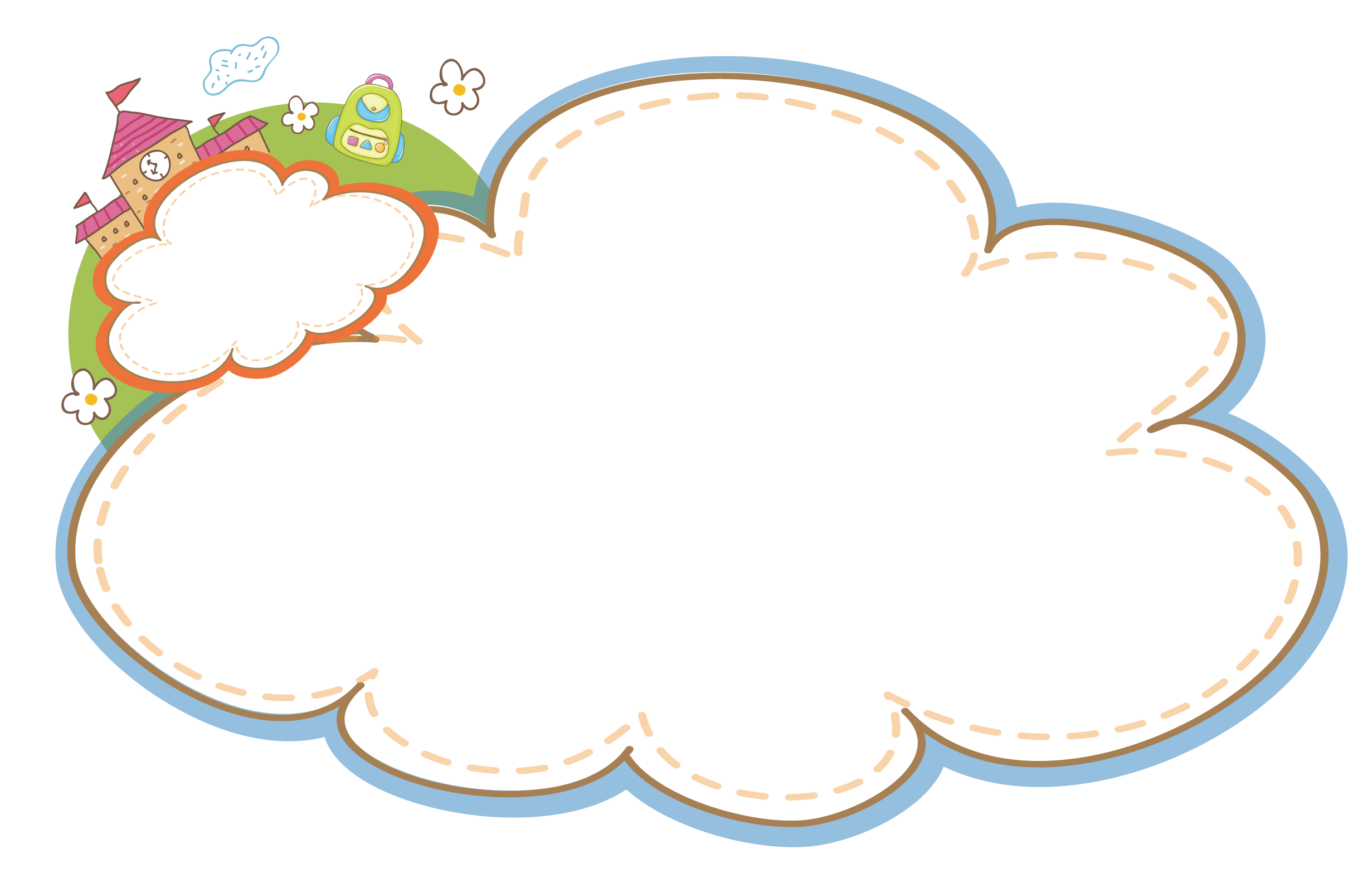 Tập viết
Tiết 54: Tô chữ hoa: A, Ă, Â
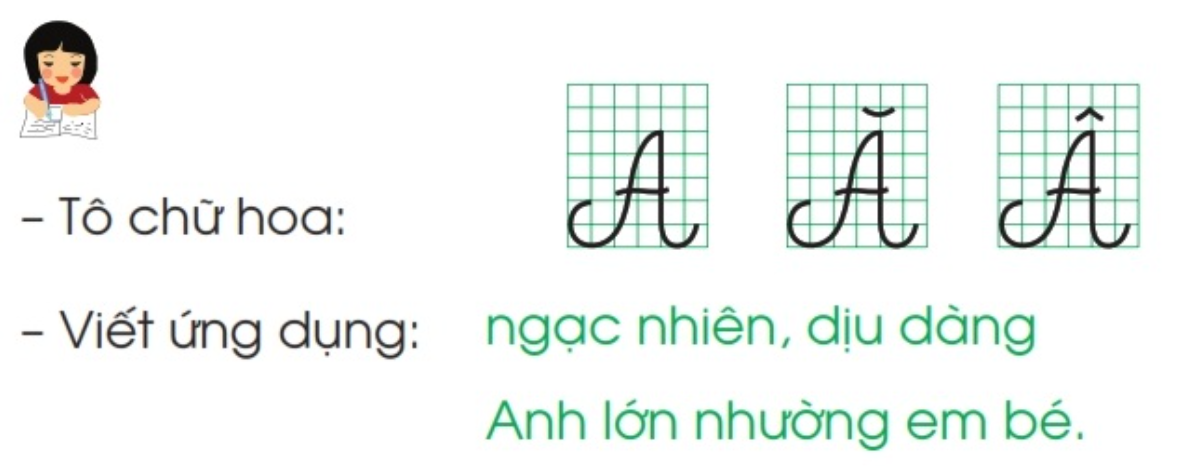 Tô chữ hoa: A, Ă, Â
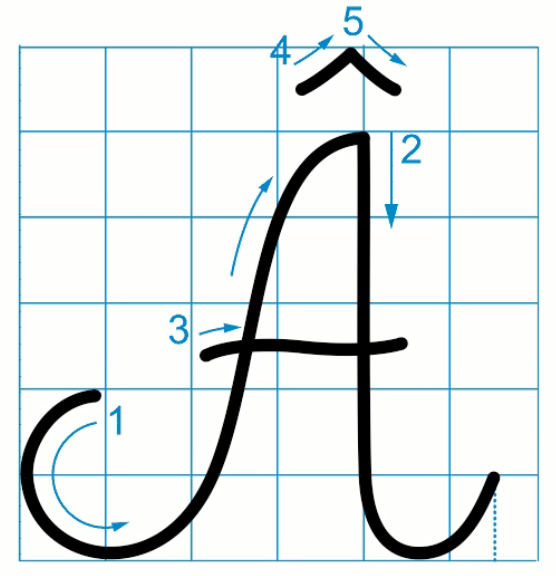 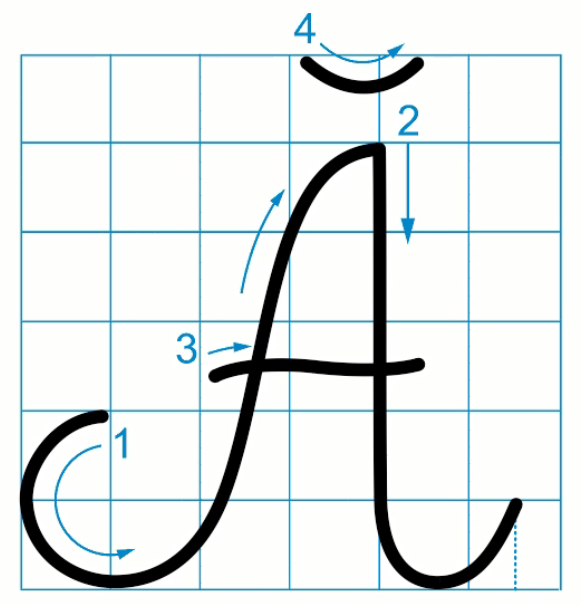 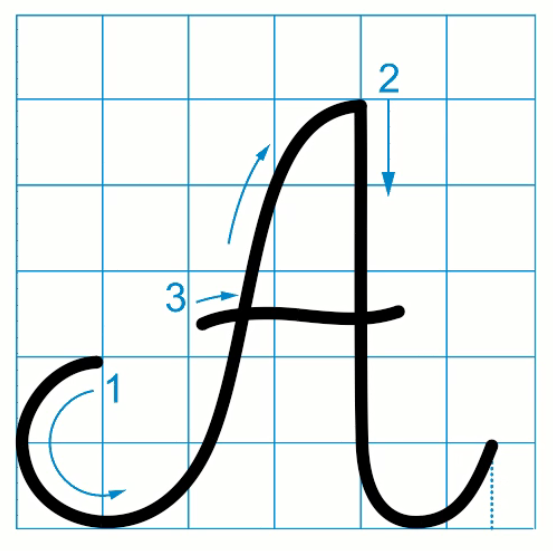 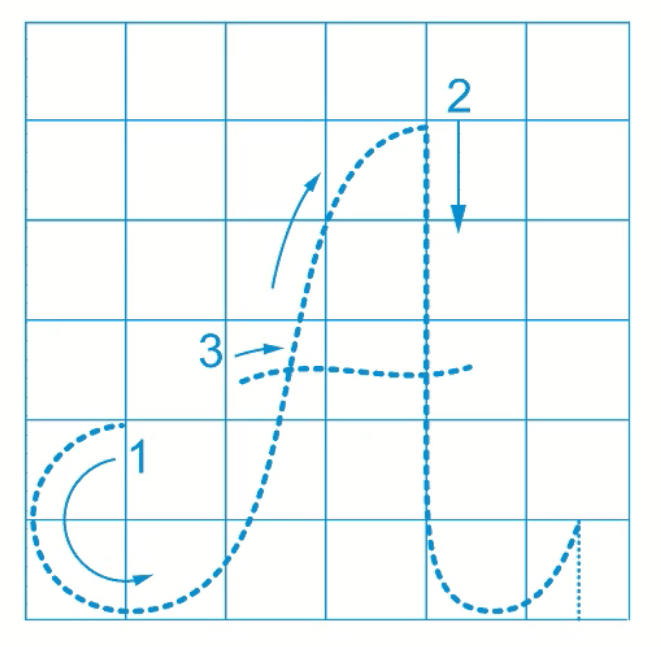 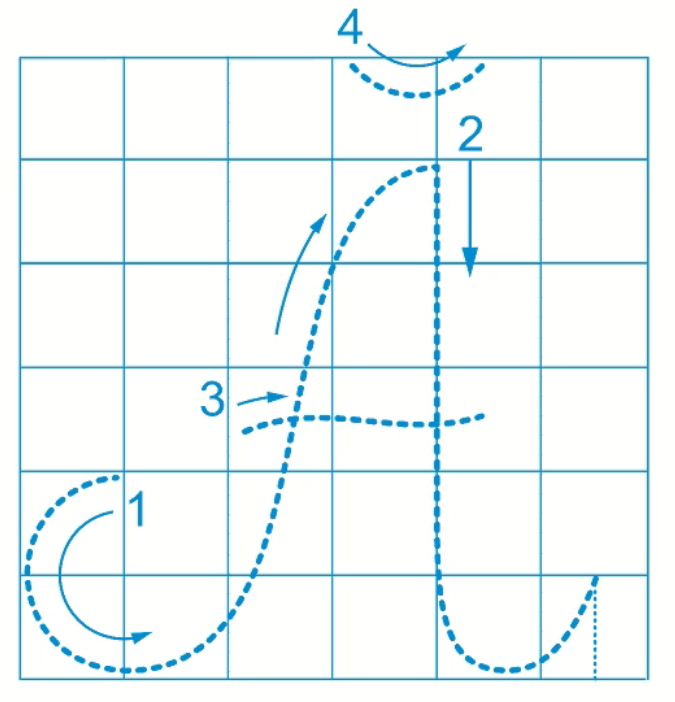 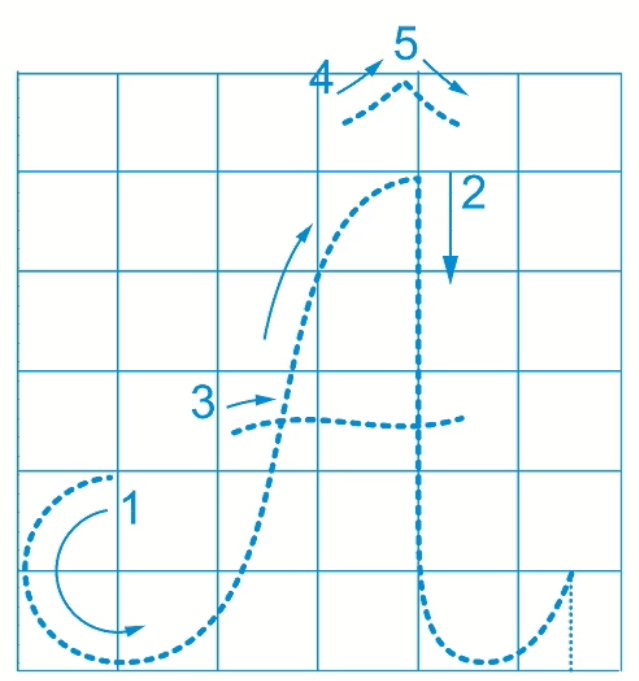 Viết từ ứng dụng
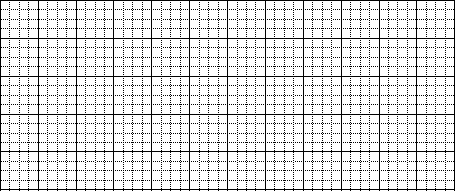 ngạc nhΗłn
dịu dàng
Anh lớn nhường em χ≠.
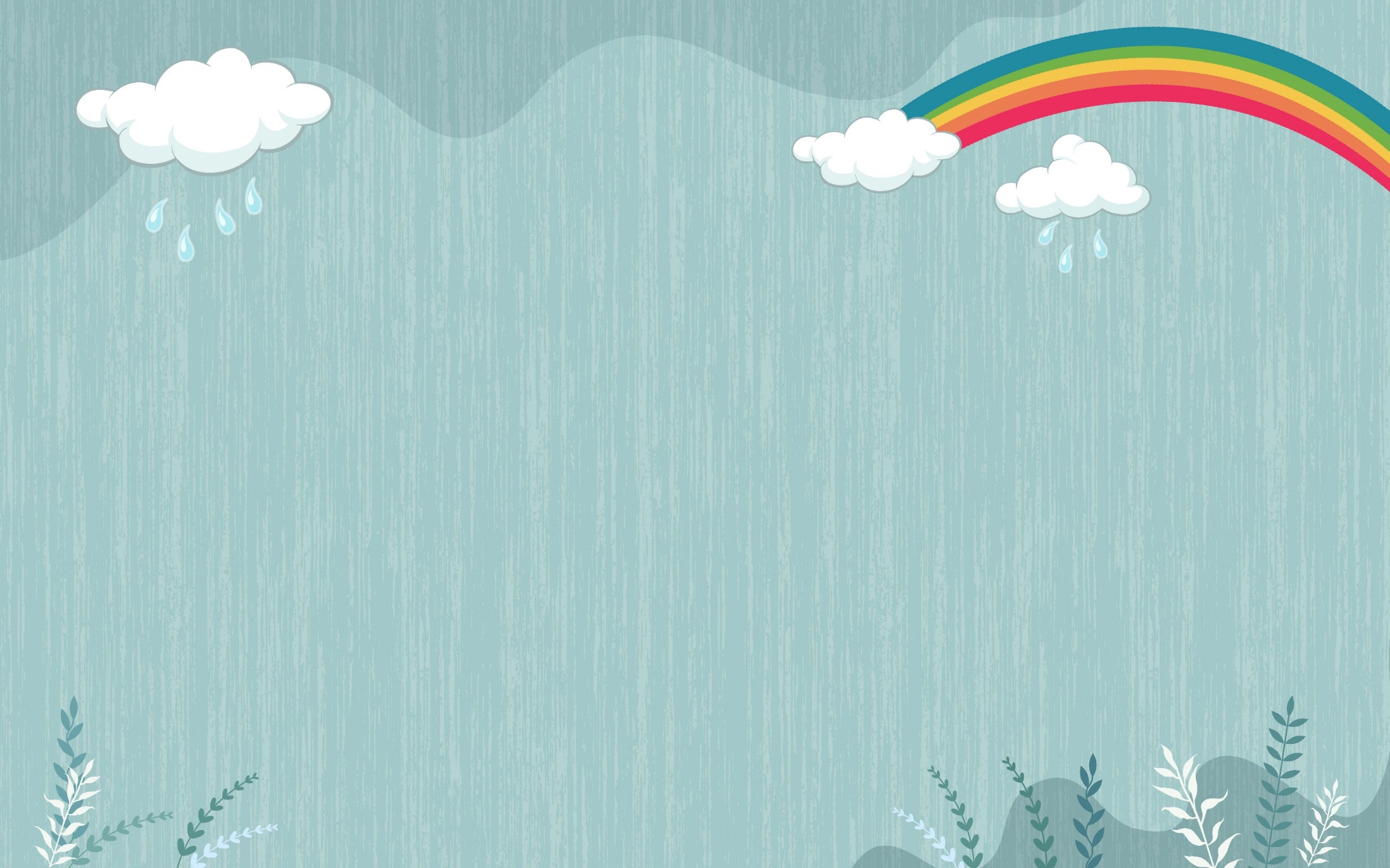 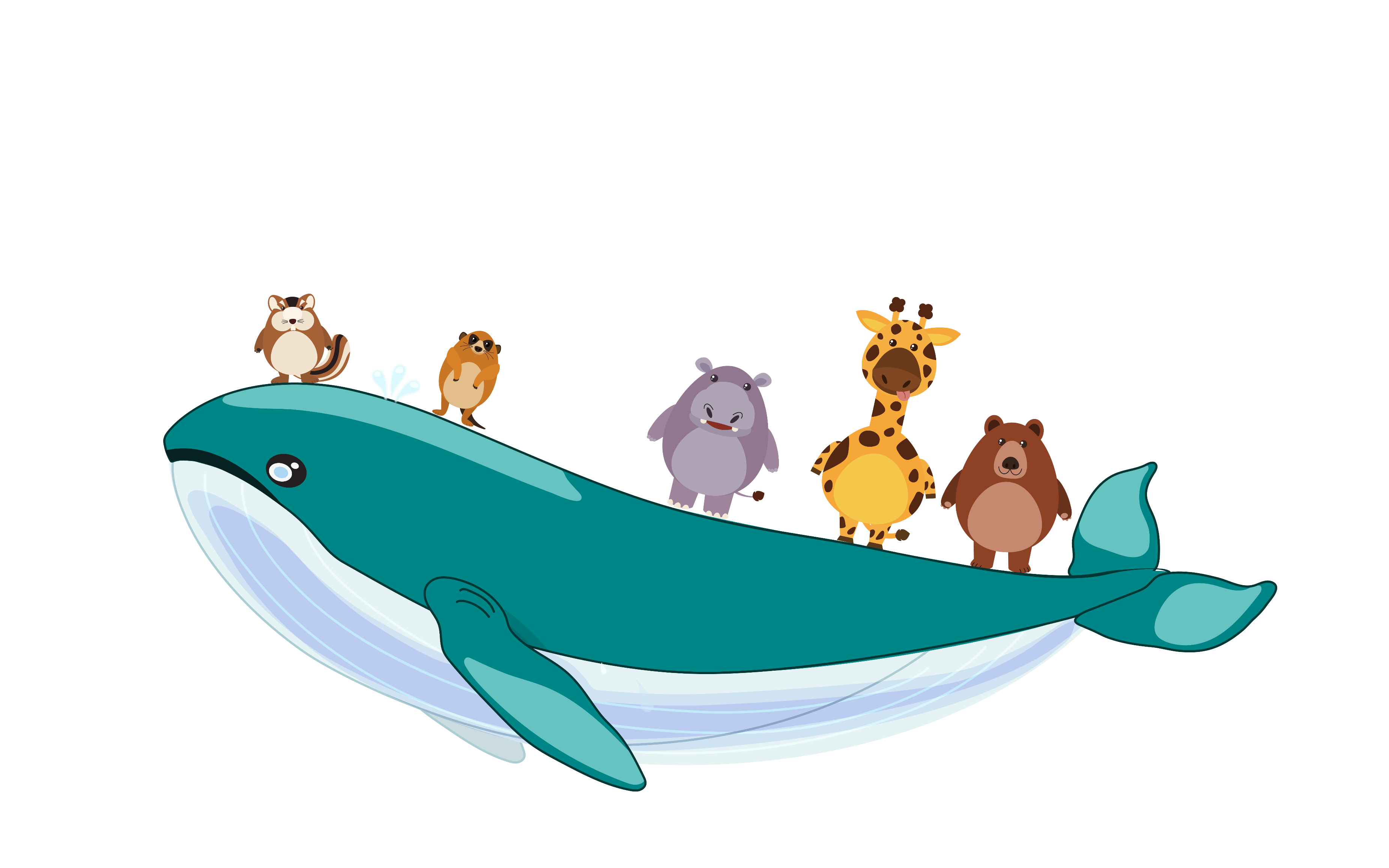 HẸN GẶP LẠI